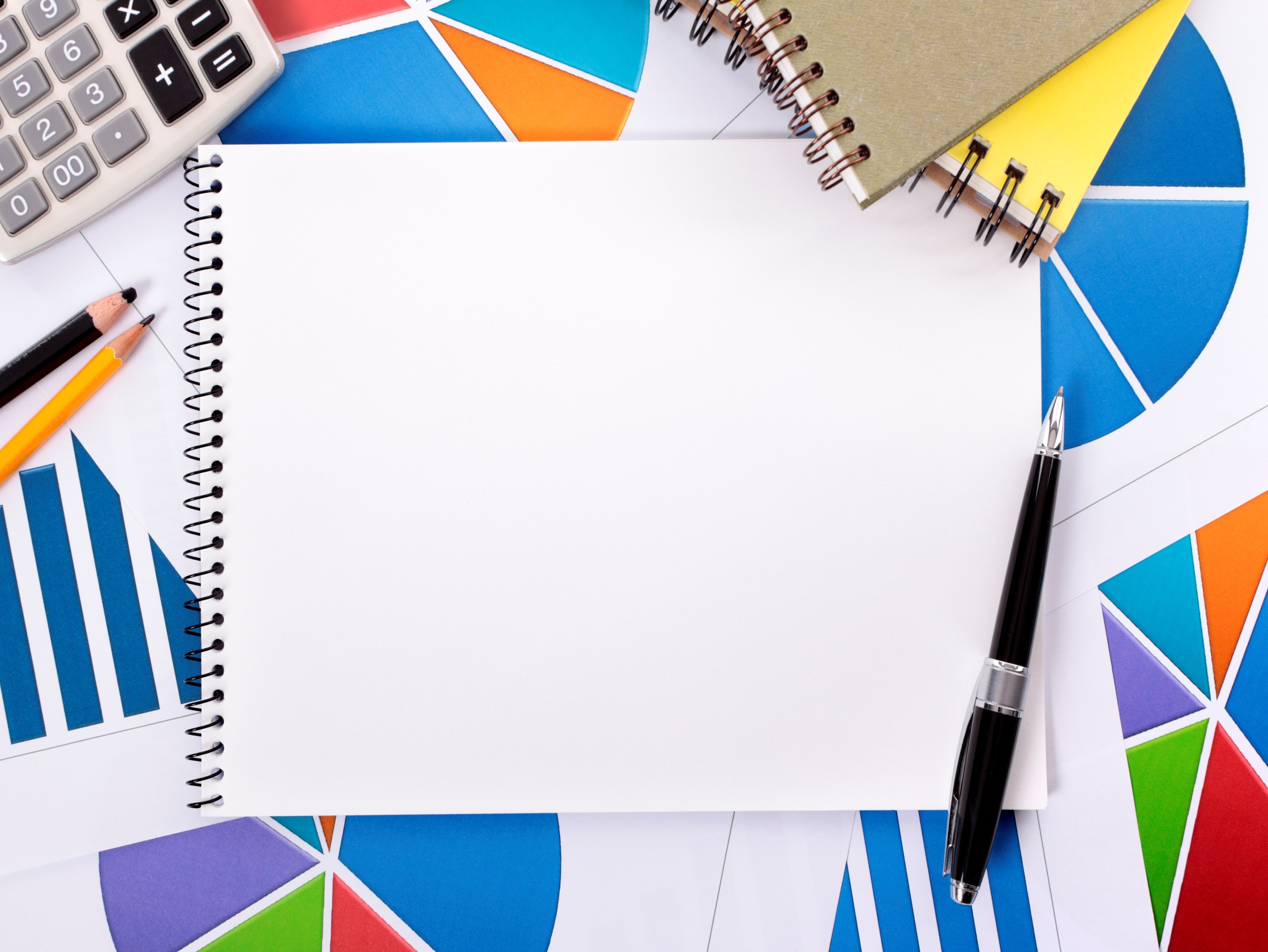 Анализ УВР основной и старшей школы за I четверть2020-2021 уч.год
Движение в основной школе
Результаты четверти
Движение в  старшей школе
Результаты в старшей школе
Мониторинг обученности по классам(% качества)
Сравнительный анализ успеваемости (уровень обученности)
Сравнительный анализ качества знаний
Посещаемость по классам (кол. дней)
Посещаемость по классам (кол-во учен.)
Мониторинг обученности по предметам (средний балл)
Мониторинг обученности по предметам (качество)
Мониторинг обученности по предметам (успеваемость)
Мониторинг обученности по предметам (средний балл)
Мониторинг обученности по предметам (качество)
Мониторинг обученности по предметам (успеваемость)
Мониторинг обученности по предметам (средний балл)
Мониторинг обученности по предметам (качество)
Мониторинг обученности по предметам (успеваемость)
Мониторинг обученности по предметам (средний балл)
Мониторинг обученности по предметам (качество)
Мониторинг обученности по предметам (успеваемость)
Математика
Рус. яз
Англ. яз
Физика, химия, информатика
География, биология
История, обществознание
ЕГЭ                           Русский язык
Математика
Диагностические работы-10кл